Direction régionale de l'économie, 
de l'emploi, du travail et des solidarités
 Auvergne-Rhône-Alpes
Nouvelle convention collective applicable 
aux ASSISTANTS MATERNELS EMPLOYES 
PAR DES PARTICULIERS
1
28/03/2022
Direction régionale de l'économie, de l'emploi, du travail et des solidarités Auvergne-Rhône-Alpes
PLAN
Introduction

Nouvelle architecture conventionnelle

Principales nouveautés résultant de la nouvelle convention dans les relations de travail entre particulier employeur et assistant maternel
2
28/03/2022
Direction régionale de l'économie, de l'emploi, du travail et des solidarités Auvergne-Rhône-Alpes
Introduction
3
28/03/2022
Direction régionale de l'économie, de l'emploi, du travail et des solidarités Auvergne-Rhône-Alpes
NOUVELLE CONVENTION COLLECTIVE - 1
La nouvelle convention est destinée à se substituer aux 2 CCN actuelles :

Convention collective nationale des salariés du particulier employeur du 24 novembre 1999 (IDCC 2111) ;

Convention collective nationale des assistants maternels du particulier employeur du 1er juillet 2004 (IDCC 2395) ;

ainsi qu’à leurs annexes et avenants.
4
28/03/2022
Direction régionale de l'économie, de l'emploi, du travail et des solidarités Auvergne-Rhône-Alpes
NOUVELLE CONVENTION COLLECTIVE - 2
Champ d’application de la nouvelle CCN :
Assistants maternels employés par des particuliers
Salariés employés par des particuliers selon L 7221-1 CT :
travaux à caractère ménager ou familial effectués au domicile privé du particulier employeur, ou à proximité de ce domicile, pour les besoins de sa vie personnelle (et non pas professionnelle)
employés directement ou recrutés via un organisme mandataire, (placement et formalités administratives pour l’employeur)

Entrée en vigueur de la nouvelle CCN :
1er janvier 2022 (publication de l’arrêté d’extension au16/10/2021)
5
28/03/2022
[Speaker Notes: Arrêté signé le 06/10/2021 et publié le 16/10/2021]
Direction régionale de l'économie, de l'emploi, du travail et des solidarités Auvergne-Rhône-Alpes
NOUVELLE CONVENTION COLLECTIVE - 3
Nom de la nouvelle CCN :
Convention collective de la branche du secteur des particuliers employeurs et de l’emploi à domicile

Date de signature : 26 mars 2021

Organisations signataires 
-   employeurs : FEPEM
salariés : CGT, CGT-FO, UNSA, CFDT, SPAFMAF 
     (toutes les OS représentatives des 2 branches sauf CSAFAM)
6
28/03/2022
Direction régionale de l'économie, de l'emploi, du travail et des solidarités Auvergne-Rhône-Alpes
DROIT APPLICABLE AUX ASSISTANTS MATERNELS
Lois et règlements
Code de l’action sociale et des familles (CASF)
Seules parties du Code du travail (CT) auxquelles renvoie L423-2 du CASF
Autres textes visant explicitement les assistants maternels 

Convention collective nationale
CCN assistants maternels du 26/03/2021 étendue par arrêté du 06/10/2021 
+ certains accords actuels maintenus, communs aux 2 branches

Contrat de travail
7
28/03/2022
Direction régionale de l'économie, de l'emploi, du travail et des solidarités Auvergne-Rhône-Alpes
APPLICATION DU CODE DU TRAVAIL
Pour les salariés du particulier visés par L7221-1 CT, s’appliquent  :
les dispositions du CT citées par un texte, principalement  L7221-2 CT
mais aussi de nombreuses dispositions du CT rendues applicables par la jurisprudence, selon laquelle L7221-2 CT n’est pas limitatif

     Au contraire, pour les assistants maternels, 
la jurisprudence considère que L423-2 CASF est limitatif
seule disposition rendue applicable par la jurisprudence : L3171-4 CT, sur le régime de la preuve des horaires de travail
8
28/03/2022
[Speaker Notes: Article L3171-4 Version en vigueur depuis le 01 mai 2008
En cas de litige relatif à l'existence ou au nombre d'heures de travail accomplies, l'employeur fournit au juge les éléments de nature à justifier les horaires effectivement réalisés par le salarié.
Au vu de ces éléments et de ceux fournis par le salarié à l'appui de sa demande, le juge forme sa conviction après avoir ordonné, en cas de besoin, toutes les mesures d'instruction qu'il estime utiles.
Si le décompte des heures de travail accomplies par chaque salarié est assuré par un système d'enregistrement automatique, celui-ci doit être fiable et infalsifiable.]
Direction régionale de l'économie, de l'emploi, du travail et des solidarités Auvergne-Rhône-Alpes
2. Architecture de la nouvelle CCN
9
28/03/2022
Direction régionale de l'économie, de l'emploi, du travail et des solidarités Auvergne-Rhône-Alpes
NOUVELLE CONVENTION COLLECTIVE
SOCLE COMMUN
DISPOSITIONS  SPECIFIQUES  
 AUX ASSISTANTS MATERNELS 
  DES PARTICULIERS
DISPOSITIONS SPECIFIQUES 
AUX SALARIES DES 
PARTICULIERS L7221-1 CT
10
28/03/2022
Direction régionale de l'économie, de l'emploi, du travail et des solidarités Auvergne-Rhône-Alpes
NOUVELLE CONVENTION COLLECTIVE
SOCLE COMMUN :
parties  I  à V de la CCN
(art. 1 à  88)
SOCLE  SALARIES DU 
PARTICULIER L72 CT :
Partie IV 
Salariés du particulier
(art. 127 à 168)
SOCLE  ASSISTANTS 
    MATERNELS
   Partie IV 
Assistants  maternels
(art 89 à  126)
annexes communes :
1 à 4
annexe 5
annexes 6 et 7
accords maintenus
documents indicatifs
documents indicatifs
documents indicatifs
11
28/03/2022
Direction régionale de l'économie, de l'emploi, du travail et des solidarités Auvergne-Rhône-Alpes
SOCLE COMMUN
Parties de la CCN
I   : dispositions générales (champ d'application, modalités d’application CCN)
II  : égalité professionnelle, non discrimination, libertés individuelles, 
      emploi des travailleurs handicapés 
III : dialogue social et relations collectives du travail au niveau de la branche
IV : dispositions relatives au contrat de travail 
V :  droits sociaux attachés aux salariés 
Signataires

Annexes
1 : prévention des risques et santé au travail 
2 : professionnalisation 
3 : prévoyance
4 : indemnité conventionnelle de départ volontaire à la retraite
12
28/03/2022
Direction régionale de l'économie, de l'emploi, du travail et des solidarités Auvergne-Rhône-Alpes
DISPOSITIONS SPECIFIQUES
Assistants maternels :
Partie IV : dispositions relatives au contrat de travail – socle assistants maternels
Annexe 5 : salaires minima conventionnels applicables aux assistants maternels

Salariés du particulier  selon L72 CT :
Partie IV : dispositions relatives au contrat de travail – socle salarié du particulier employeur
Annexe 6 : salaires minima conventionnels applicables aux salariés du particulier employeur 
Annexe 7 : classification des emplois applicables aux salariés du particulier employeur
13
28/03/2022
Direction régionale de l'économie, de l'emploi, du travail et des solidarités Auvergne-Rhône-Alpes
APPLICABLES AUX ASSISTANTS MATERNELS
partie I : dispositions générales - socle commun
partie II : égalité professionnelle, non discrimination, libertés individuelles, emploi des travailleurs handicapés - socle commun
partie III : dialogue social et relations collectives du travail au niveau de la branche - socle commun
partie IV : dispositions relatives au contrat de travail - socle commun
partie V : droits sociaux attachés aux salariés - socle commun
partie IV : dispositions relatives au contrat de travail - assistants maternels
annexe 1 : prévention des risques et santé au travail - socle commun
annexe 2 : professionnalisation - socle commun
annexe 3 : prévoyance - socle commun
annexe 4 : Indemnité conventionnelle de départ volontaire à la retraite - socle commun
annexe 5 : salaires minima conventionnels - assistants maternels
14
28/03/2022
Direction régionale de l'économie, de l'emploi, du travail et des solidarités Auvergne-Rhône-Alpes
ACCORDS MAINTENUS, COMMUNS AUX 2 BRANCHES
Sont temporairement maintenus :
accord cadre du 24/11/2016 : organisation et choix du service de santé au travail, suivi individuel et collectif et prévention de l’altération de la santé des travailleurs 
accord du 19/12/2018 : création d’un organisme spécifique au sein de l’OPCO et d’une association paritaire nationale interbranche pour la mise en œuvre des garanties sociales des salariés 
accord du 05/03/19 : désignation d’un opérateur de compétences 
accord du 17/11/2020 : mise en œuvre d’une politique de professionnalisation dans le secteur des particuliers employeurs et de l’emploi à domicile
15
28/03/2022
Direction régionale de l'économie, de l'emploi, du travail et des solidarités Auvergne-Rhône-Alpes
TEXTES A VALEUR INDICATIVE
Fiches et documents pédagogiques ayant une valeur indicative et non conventionnelle :
modèles pouvant servir de trame sur laquelle les parties à la relation de travail pourront s’appuyer 
notes explicatives destinées sur une thématique donnée à expliciter les dispositions de la présente convention collective 
glossaire
16
28/03/2022
Direction régionale de l'économie, de l'emploi, du travail et des solidarités Auvergne-Rhône-Alpes
3. Principales nouveautés dans les relations de travail entre particulier et assistant maternel
17
28/03/2022
Direction régionale de l'économie, de l'emploi, du travail et des solidarités Auvergne-Rhône-Alpes
THEMES PRESENTES
Période d’essai
Temps de travail
Rémunération 
Congés payés
Autres congés et absences
Rupture du contrat de travail
Départ en retraite
18
28/03/2022
Direction régionale de l'économie, de l'emploi, du travail et des solidarités Auvergne-Rhône-Alpes
Thème:
Période d’essai
19
28/03/2022
Direction régionale de l'économie, de l'emploi, du travail et des solidarités Auvergne-Rhône-Alpes
PERIODE D’ESSAI
Durée de la période d’essai pour un nouvel enfant
Inchangé : un contrat de travail par enfant confié 
Lorsque le particulier confie un enfant à l’assistant maternel, 
     avec qui un contrat de travail pour un autre enfant de la même famille :
	-  est encore en cours, 
	-  comportait une période d’essai, 
	-  et que la période d’essai a été concluante, 
      la durée maximale de la période d’essai du nouveau contrat conclu 
      pour l’accueil du nouvel enfant est de 30 jours calendaires 
      
      (au lieu de 2 ou 3 mois selon le nombre de jours d’accueil par semaine)

	                (art. 44-1-2, 95-1 ASS MAT)
20
28/03/2022
Direction régionale de l'économie, de l'emploi, du travail et des solidarités Auvergne-Rhône-Alpes
Thème:
Temps de travail
21
28/03/2022
Direction régionale de l'économie, de l'emploi, du travail et des solidarités Auvergne-Rhône-Alpes
MODALITES D’ORGANISATION DU TRAVAIL - 1
La CCN distingue 3 types d’accueil de l’enfant confié :

Accueil régulier :
      -  52 semaines par période de 12 mois consécutifs 
         (dont congés payés)
      -  46 semaines ou moins sur 12 mois consécutifs 
          (hors congés payés)
Accueil occasionnel (courte durée, non régulier)

(au lieu d’accueil régulier, sur année complète ou année incomplète,   
  ou d’accueil occasionnel)

	(97-1, 97-2 ASS MAT)
22
28/03/2022
Direction régionale de l'économie, de l'emploi, du travail et des solidarités Auvergne-Rhône-Alpes
REPARTITION DES HORAIRES - 1
En cas d’accueil occasionnel

Conditions déterminées dans le contrat de travail 
      (art. 45, 98-2 ASS MAT)
23
28/03/2022
Direction régionale de l'économie, de l'emploi, du travail et des solidarités Auvergne-Rhône-Alpes
REPARTITION DES HORAIRES - 2
En cas d’accueil régulier 
	Mentions dans le contrat de travail 
a) Dans tous les cas :
 	- nombre de semaines travaillées sur 12 mois
  	- nombre de jours travaillés par semaine
  	- nombre d’heures travaillées par semaine 
	
b) En outre, si la répartition peut être déterminée à la signature du contrat :
	- jours travaillés dans la semaine
	- horaires de travail par jour
         - si accueil ≤ 46 semaines/an, semaines non travaillées (90-1 ASS MAT)
	- éventuellement, clause prévoyant la possibilité de modifier ces 	   
           éléments sous réserve d’un délai de prévenance convenu au contrat 
	            (art. 41-1, 90-1 ASS MAT, 45, 98-1-1 ASS MAT)
24
28/03/2022
Direction régionale de l'économie, de l'emploi, du travail et des solidarités Auvergne-Rhône-Alpes
REPARTITION DES HORAIRES - 3
ou b) Si la répartition ne peut pas être déterminée à la signature du contrat :
	- accord sur :
		 ○ la remise par l’employeur d’un planning de travail écrit 	  	 ○ dans un délai de prévenance prévu par le contrat de travail

	- si accueil ≤ 46 semaine/an et que périodes non travaillées non 	  
           prévisibles à la signature du contrat, 
		 ○ communication des périodes non travaillées 2 mois à 		    l’avance ; 
		 ○ éventuellement, possibilité de modifier ces périodes non 		     travaillées avec délai de prévenance prévu au contrat

(art. 45, 98-1-2 ASS MAT)
25
28/03/2022
Direction régionale de l'économie, de l'emploi, du travail et des solidarités
Nombre de jours travaillés par semaine
Nombre de semaines travaillées
et
Nombre d’heures travaillées par semaine
12 mois
Semaines non travaillées (< 46s)
Si non connu: remise d’un planning délai prévu au contrat
Les jours travaillés dans la semaine
Sauf exception si non connues communiquées
 2 mois à l’avance
Nombre d’heures de travail par jour
Horaires de travail par jour
Modification possible délai prévu au contrat
26
28/03/2022
Direction régionale de l'économie, de l'emploi, du travail et des solidarités Auvergne-Rhône-Alpes
REPARTITION DES HORAIRES - 4
Hors contrat ou hors planning, selon le cas
En cas de circonstances exceptionnelles ou imprévisibles, des heures non prévues peuvent être travaillées par commun accord entre employeur et salarié, 
	- au-delà du contrat de travail (art. 45, 98-1-1 ASS MAT) 
	- ou au-delà du planning (art. 45, 98-1-2 ASS MAT)
27
28/03/2022
Direction régionale de l'économie, de l'emploi, du travail et des solidarités Auvergne-Rhône-Alpes
HEURES COMPLEMENTAIRES
Révision des modalités d’organisation du travail
Lorsque le nombre d’heures complémentaires (entre la durée hebdomadaire du travail prévue au contrat de travail et 45 heures), effectuées à la demande de l’employeur 
	- excède 1/3 de la durée des heures complémentaires prévues 	   au contrat de travail 
	- pendant 16 semaines consécutives, 
les parties doivent se rencontrer afin d’échanger sur les modalités d’organisation du travail. 
		(art. 45, 96-4 ASS MAT)
28
28/03/2022
Direction régionale de l'économie, de l'emploi, du travail et des solidarités Auvergne-Rhône-Alpes
Thème:
Rémunération
29
28/03/2022
Direction régionale de l'économie, de l'emploi, du travail et des solidarités Auvergne-Rhône-Alpes
SALAIRE HORAIRE BRUT
Deux niveaux de classification : 
Assistant maternel
Assistant maternel-garde d’enfant (AM-GE)

Salaire horaire brut minimal :
Assistant maternel : 2,97 €
Après obtention du titre Assistant maternel-garde d’enfant : 3,06 €


	( art. 51, 107 ASS MAT, annexe 5)
30
28/03/2022
Direction régionale de l'économie, de l'emploi, du travail et des solidarités Auvergne-Rhône-Alpes
MENSUALISATION SI ACCUEIL ≤ 46 SEMAINES / AN
Inchangé : Salaire mensuel brut de base, versé chaque mois : 
Salaire mensualisé brut de base, selon contrat de travail  
     = salaire horaire brut  x nombre d’heures de travail par semaine 
        x nombre de semaines de travail par an / 12 mois

Selon les circonstances du mois, le salaire mensualisé :
est majoré des heures complémentaires et des heures majorées
est minoré des heures d’absence non rémunérées.

Le nombre de semaines n’inclut pas les congés payés.
L’indemnité de congés payés est versée en plus du salaire mensualisé.

	(art. 53, 109 ASS MAT, 109-2 ASS MAT)
31
28/03/2022
Direction régionale de l'économie, de l'emploi, du travail et des solidarités Auvergne-Rhône-Alpes
REGULARISATION SI ACCUEIL ≤ 46 SEMAINES / AN
Régularisation annuelle prévisionnelle : 
Une régularisation prévisionnelle est réalisée chaque année à la date anniversaire du contrat du travail, en comparant :
les salaires mensualisés versés pendant les 12 derniers mois écoulés, 
aux salaires qui auraient dû être versés en application du contrat de travail, au titre des heures réellement effectuées. 
Cette régularisation est établie par un écrit, signé par les parties. 
Les régularisations prévisionnelles annuelles se compensent entre elles et n’entrainent pas de règlement.
A la fin du contrat de travail, les sommes restant dues au titre de la régularisation sont déclarées et font l’objet d’un règlement.
     		(art. 53, 109 ASS MAT, 109-2 ASS MAT)
           (au lieu de régularisation seulement pour l’année en cours lors rupture)
32
28/03/2022
Direction régionale de l'économie, de l'emploi, du travail et des solidarités Auvergne-Rhône-Alpes
HEURES MAJOREES
Taux de majoration :
Heures effectuées au-delà de 45 h par semaine : 
     le taux de majoration prévu au contrat doit être d’au moins 10 %
	(art. 54, 110 ASS MAT, 110-1 ASS MAT)

      (au lieu de taux fixé par accord entre les parties, sans minimum)
33
28/03/2022
Direction régionale de l'économie, de l'emploi, du travail et des solidarités Auvergne-Rhône-Alpes
ABSENCES DE L’ENFANT POUR MALADIE
Si enfant non confié pour cause de maladie, justifiée par un certificat médical ou un bulletin d’hospitalisation remis au salarié au plus tard au retour de l’enfant, absence de rémunération :
        - en cas de courtes absences, pas nécessairement consécutives, 
         dans la limite de 5 jours d’absence par période de 12 mois glissants    
         à compter de la date d’effet de l’embauche ou de sa date anniversaire       
         (au lieu de 10 jours)
       - en cas d’absence durant 14 jours calendaires consécutifs par période 
         de 12 mois définie de même (inchangé).
			(art. 49,105 ASS MAT)
34
28/03/2022
Direction régionale de l'économie, de l'emploi, du travail et des solidarités Auvergne-Rhône-Alpes
RETENUE POUR ABSENCE NON PAYEE - 1
Calcul de la retenue pour absence ne donnant pas lieu à maintien de la rémunération 
Si accueil 52 semaines par période de 12 mois consécutifs :  
     retenue = salaire mensualisé x nombre d’heures non travaillées      
     dans le mois / nombre d'heures qui auraient été réellement 
     travaillées dans le mois considéré si le salarié n’avait pas été absent

Si accueil ≤ 46 semaines par période de 12 mois consécutifs :
     retenue = salaire mensualisé x nombre de jours non travaillés dans 
     le mois / nombre de jours qui auraient été réellement travaillés dans 
     le mois considéré si le salarié n’avait pas été absent
35
28/03/2022
Direction régionale de l'économie, de l'emploi, du travail et des solidarités Auvergne-Rhône-Alpes
RETENUE POUR ABSENCE NON PAYEE - 2
Calcul de la retenue pour absence ne donnant pas lieu à maintien de la rémunération (suite)

Pour déterminer le nombre d'heures et de jours qui auraient été réellement travaillées dans le mois considéré si le salarié n’avait pas été absent, les parties se réfèrent au contrat de travail ou au planning.

Les périodes d’absence, les semaines de non-accueil ainsi que les jours fériés chômés correspondant à un jour habituellement travaillé, sont comptabilisés dans les heures et les jours qui auraient été travaillés par le salarié s’il n’avait pas été absent au cours du mois.

		(art. 55, 111 ASS MAT)
36
28/03/2022
Direction régionale de l'économie, de l'emploi, du travail et des solidarités Auvergne-Rhône-Alpes
JOURS FERIES ORDINAIRES
Jour férié ordinaire (autre que le 1er mai) 

si chômé : 	maintien de la rémunération si le salarié travaille (ou se trouve en absence autorisée) le jour précédent et le jour suivant 
     (au lieu de maintien de la rémunération sous condition de 3 mois 
      d’ancienneté et d’un nombre minimal d’heures de travail dans les 2 
      mois précédents)

si travaillé : salaire majoré de 10 % (au lieu de sans majoration)
	
		(art. 47-2)
37
28/03/2022
Direction régionale de l'économie, de l'emploi, du travail et des solidarités Auvergne-Rhône-Alpes
INDEMNITES POUR FRAIS - 1
Augmentation du montant de l’indemnité d’entretien
Le minimum de l’indemnité d’entretien est désormais de 90 % du minimum garanti pour une journée de 9 heures.
	(art. 58, 114 ASS MAT, 114-1 ASS MAT)

(au lieu de 85 %)

Création d’un remboursement des déplacements domicile habituel - lieu de travail
Remboursement de la moitié de l’abonnement aux transports  publics collectifs ou aux services publics de location de vélos	
	(art. 59, 115 ASS MAT)
38
28/03/2022
Direction régionale de l'économie, de l'emploi, du travail et des solidarités Auvergne-Rhône-Alpes
INDEMNITES POUR FRAIS -2
Partage de l’indemnité kilométrique
Lorsque plusieurs particuliers employeurs sont demandeurs de déplacements effectués avec le véhicule personnel du salarié, l’indemnité due par chacun d’entre eux est déterminée au prorata du nombre d’enfants transportés, y compris les enfants de l’assistant maternel si le déplacement est effectué pour répondre à leurs besoins.

	(art. 57, 113 ASS MAT)
39
28/03/2022
Direction régionale de l'économie, de l'emploi, du travail et des solidarités Auvergne-Rhône-Alpes
Thème:
Congés payés
40
28/03/2022
Direction régionale de l'économie, de l'emploi, du travail et des solidarités Auvergne-Rhône-Alpes
CONGES PAYES ET MALADIE
Arrêt maladie commençant avant ou pendant les congés

Si le salarié est placé en arrêt de travail avant ou pendant les congés payés, les jours de congés payés qui coïncident avec la période de l’arrêt de travail ne sont pas décomptés. Ils ne donnent pas lieu à indemnisation au titre des congés payés par l’employeur.

L’absence du salarié est traitée comme une absence pour maladie.   

Ces jours sont posés comme congés payés à un autre moment.

		(art. 48-1-1-3)
41
28/03/2022
Direction régionale de l'économie, de l'emploi, du travail et des solidarités Auvergne-Rhône-Alpes
CONGES COMPLEMENTAIRES NON PAYES
Droit à congé non payé en cas d’accueil sur 52 semaines

Tout salarié en accueil régulier a droit à un congé complémentaire  non payé si son droit à congé payé est inférieur à 30 jours ouvrables, dans la limite de 30 jours ouvrables de congés en tout.

       (au lieu que ce droit soit prévu seulement pour les salariés en accueil    
        régulier sur une année incomplète)

		(art. 48, 102 ASS MAT, 102-2 ASS MAT)
42
28/03/2022
Direction régionale de l'économie, de l'emploi, du travail et des solidarités Auvergne-Rhône-Alpes
INDEMNITE DE CONGES PAYES -1
Date de versement de l’indemnité en cas d’accueil sur 46 semaines ou moins

L’indemnité de congés payés est versée à l’issue de chaque période de référence :
	- soit en une seule fois au mois de juin ;
	- soit lors de la prise principale des congés payés ;
	- soit au fur et à mesure de la prise des congés payés.
      Toute autre modalité d’indemnisation des congés payés est proscrite.

       (Il n’est donc plus possible de la verser à raison d’1/12 chaque mois)

	(art. 48-1-1-5, 102-1-2-2 ASS MAT)
43
28/03/2022
Direction régionale de l'économie, de l'emploi, du travail et des solidarités Auvergne-Rhône-Alpes
INDEMNITE DE CONGES PAYES -2
Montant de l’indemnité en cas d’accueil occasionnel

Le montant de l’indemnité de congés payés est le plus favorable entre :
1/10 de la rémunération totale brute, hors indemnité pour frais, perçue au cours de la période de référence ;
la rémunération brute que le salarié aurait perçue pour une durée de travail égale à celle du congé payé.

(au lieu de1/10 de la rémunération totale brute, hors indemnité pour frais, perçue au cours de la période de référence, sans comparaison) 
 
		(art. 48-1-1-5, 102-1-2-3 ASS MAT)
44
28/03/2022
Direction régionale de l'économie, de l'emploi, du travail et des solidarités Auvergne-Rhône-Alpes
Thème:
Autres congés et absences
45
28/03/2022
Direction régionale de l'économie, de l'emploi, du travail et des solidarités Auvergne-Rhône-Alpes
AUTRES CONGES - 1
Nouveaux droits à congés pour évènements familiaux :

Conclusion d’un pacte civil de solidarité par un enfant du salarié : 1 jour ouvrable (au lieu de 0)

Décès d’un enfant de moins de 25 ans ou d'une personne de moins de 25 ans à la charge effective et permanente du salarié, ou d’un enfant qui était lui-même parent : 9 jours ouvrables (si plus favorable que 7 jours ouvrés)

Décès d’un petit-enfant, arrière-petit-enfant, arrière-grand-parent : 1 jour ouvrable (au lieu de 0)

		(art. 48-1-3-1-1)
46
28/03/2022
Direction régionale de l'économie, de l'emploi, du travail et des solidarités Auvergne-Rhône-Alpes
Thème:
Rupture du contrat de travail
47
28/03/2022
Direction régionale de l'économie, de l'emploi, du travail et des solidarités Auvergne-Rhône-Alpes
RUPTURE DU CDD
Rupture du contrat à durée déterminée par l’employeur ou par le salarié :

selon les règles de rupture du CDD prévues dans le CT
	( art. 62, 118 ASS MAT)
48
28/03/2022
Direction régionale de l'économie, de l'emploi, du travail et des solidarités Auvergne-Rhône-Alpes
RUPTURE DU CDI PAR L’EMPLOYEUR OU LE SALARIE -1
Possibilités de suspension ou de confusion du préavis :
En principe, la période de préavis est un délai préfix, qui ne peut pas être interrompu ni suspendu.
Par exception, le préavis peut être suspendu en cas :
	- d’arrêt de travail consécutif à un accident du travail ou à une 
              maladie professionnelle ;
	- de suspension du contrat de travail consécutive à un congé de
              maternité ou d’adoption ;
	- de prise de congés payés, sauf accord écrit et signé des parties 
              pour que les périodes de préavis et de congés payés se cumulent.
			(art. 64-1)
49
28/03/2022
Direction régionale de l'économie, de l'emploi, du travail et des solidarités Auvergne-Rhône-Alpes
RUPTURE DU CDI PAR L’EMPLOYEUR - 1
Durée du préavis, lorsqu’il est dû :

si accueil de l’enfant depuis moins de 3 mois : 8 jours calendaires (au lieu de 15 jours pour moins de 3 mois d’ancienneté avec l’employeur)

si accueil de l’enfant depuis 3 mois à moins d’1 an : 15 jours calendaires 
     (au lieu de moins d’1an d’ancienneté avec l’employeur)

si accueil de l’enfant depuis 1 an ou plus : 1 mois 
     (au lieu d’1 an d’ancienneté avec l’employeur)

		(art. 64, 120 ASS MAT)
50
28/03/2022
Direction régionale de l'économie, de l'emploi, du travail et des solidarités Auvergne-Rhône-Alpes
RUPTURE DU CDI PAR L’EMPLOYEUR - 2
Indemnité de rupture, lorsqu’elle est due

Durée minimale d’accueil de l’enfant :
accueil de l’enfant depuis au moins 9 mois
     (au lieu d’ancienneté avec l’employeur d’au moins 1 an)

Montant :
1/80 du total de la rémunération brute versée depuis le début du contrat, hors indemnités pour frais
	
	(au lieu de 1/120 de la rémunération nette versée depuis le début du 	contrat, hors indemnités pour frais)

			(art. 65-1, 121-1 ASS MAT)
51
28/03/2022
Direction régionale de l'économie, de l'emploi, du travail et des solidarités Auvergne-Rhône-Alpes
RUPTURE DU CDI PAR LE SALARIE
Départ volontaire à la retraite :

Application des règles prévues par le CT pour la rupture du contrat, dès lors que le salarié atteint l’âge légal d’ouverture du droit à une pension de retraite, même sans bénéficier d’une pension à taux plein
	(art. 63-2-2, 119-2-2 ASS MAT)

A compter du 1er janvier 2023: droit à une indemnité de départ dont le financement est mutualisé entre employeurs, dans les conditions prévues par l’annexe 4 de la CCN
	(art. 65-2, 121-2 ASS MAT, 86 à 88, annexe 4)
52
28/03/2022
Direction régionale de l'économie, de l'emploi, du travail et des solidarités Auvergne-Rhône-Alpes
INDEMNITÉ DE DÉPART À LA RETRAITE - 1
Indemnité de départ volontaire à la retraite : 
Dispositions communes à la branche des salariés du particulier et à celle des assistants maternels
L’APNI reçoit les contributions des employeurs et verse les indemnités aux salariés
Prise en compte de la durée cumulée des périodes d’emploi au sein du secteur, continues ou non, à temps plein ou à temps partiel, et non de l’ancienneté auprès d’un même particulier employeur
Indemnité versée par l’APNI une seule fois par salarié, rien par l’employeur
Contributions des employeurs dès l’entrée en vigueur de l’annexe 4 en 2022
Versements aux salariés - 2023
53
28/03/2022
Direction régionale de l'économie, de l'emploi, du travail et des solidarités Auvergne-Rhône-Alpes
INDEMNITÉ DE DÉPART À LA RETRAITE - 2
Conditions cumulatives de versement de l’indemnité :
10 ans d’emploi dans le secteur, dont 5 ans lors des 7 dernières années
avoir rompu pour départ en retraite tous ses contrats de travail dans le secteur ou, si cumul emploi-retraite, liquidé ses droits à pension de retraite
demander l’indemnité dans les 180 jours suivants

Salaire brut de référence : moyenne mensuelle des 5 dernières années

Montant de l’indemnité : 
1    mois de salaire brut de référence à compter de 10 ans d’emploi 
1,5 mois de salaire brut de référence à compter de 15 ans d’emploi 
2    mois de salaire brut de référence à compter de 20 ans d’emploi 
2,5 mois de salaire brut de référence à compter de 30 ans d’emploi
54
28/03/2022
Direction régionale de l'économie, de l'emploi, du travail et des solidarités Auvergne-Rhône-Alpes
APRES TOUTE RUPTURE DU CONTRAT DE TRAVAIL - 1
Mentions portées sur le certificat de travail :
nom, prénom et adresse de l’employeur
nom et prénom du salarié
date d’effet de l’embauche 
date de fin du contrat de travail
nature de l’emploi occupé ou, le cas échéant, emplois successivement occupés et périodes correspondantes
portabilité de la prévoyance
le cas échéant, mention précisant que le salarié est libre de tout engagement à l’égard du particulier employeur.

  (au lieu de date de début et date de fin du contrat, et nature de l'emploi)

		(art. 69, 125 ASS MAT)
55
28/03/2022
Direction régionale de l'économie, de l'emploi, du travail et des solidarités Auvergne-Rhône-Alpes
APRES TOUTE RUPTURE DU CONTRAT DE TRAVAIL - 2
Reçu pour solde de tout compte :
Rédaction par l’employeur d’un reçu pour solde de tout compte détaillant les sommes versées à la date de la rupture du contrat
Possibilité pour le salarié de le signer, sans obligation pour lui
Si le salarié l’a signé :
          -  possibilité pour lui de le dénoncer dans les 6 mois après signature
          -  en absence de dénonciation, effet libératoire pour l’employeur 
             pour les sommes qui y sont mentionnées

     (au lieu d’une absence de disposition sur un tel reçu) 

		(art. 69, 125 ASS MAT)
56
28/03/2022
Direction régionale de l'économie, de l'emploi, du travail et des solidarités Auvergne-Rhône-Alpes
Adresse postale :
3 chemin du fieu 
CS 40 348  
43 009 LE PUY EN VELAY

Renseignements téléphoniques en droit du travail:
9h00 à 11h30 et de 14h00 à 16h00
numéro unique non surtaxé:

0 806 000 126
Pour joindre la DDETSPP:
57
28/03/2022
Direction régionale de l'économie, de l'emploi, du travail et des solidarités Auvergne-Rhône-Alpes
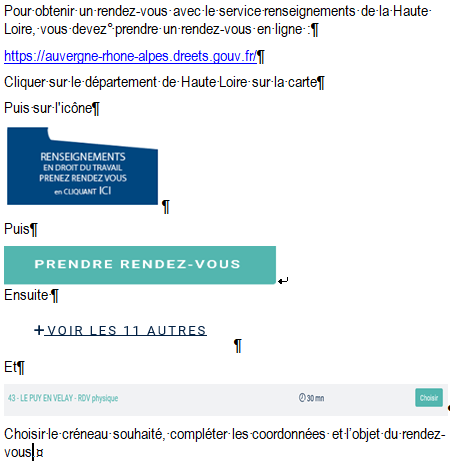 Pour joindre la DDETSPP:
58
28/03/2022
Direction régionale de l'économie, de l'emploi, du travail et des solidarités Auvergne-Rhône-Alpes
MERCI 

POUR VOTRE ATTENTION
59
28/03/2022